Федеральный закон РФ
«Об образовании в Российской Федерации» от 29.12. 2012 № 273-ФЗ
 
Ст. 2  Качество образования – комплексная характеристика образовательной деятельности и подготовки обучающегося, выражающая степень их соответствия ФГОС и (или) потребностям физического или юридического лица, в т.ч. степень достижения планируемых результатов образовательной программы
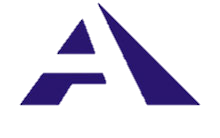 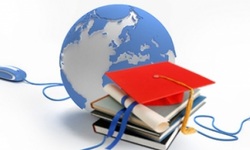 Федеральный закон РФ«Об образовании в Российской Федерации» гл: 3;12
Внешняя  оценка  качества  образования:
Государственная (только общеобразовательные  школы) и общественная аккредитация
Мониторинг системы  образования ФГАУ Федеральный институт развития образования по заданию Минобрнауки в соответствии  с п. 1.5. плана действий по обеспечению введения ФГОС ДО (monfgos.firo.ru)
Государственный  надзор и контроль в сфере образования
Приказ Минобрнауки России от 05.12.2014 N 1547"Об утверждении показателей, характеризующих общие критерии оценки качества образовательной деятельности организаций, осуществляющих образовательную деятельность"(Зарегистрировано в Минюсте России 02.02.2015 N 35837)
Проект приказа Минобрнауки России:
 «Об утверждении Перечня показателей, характеризующих деятельность образовательных организаций»
1. Открытость и доступность информации (сайт, электронная почта)

2. Комфортность условий (МТБ, условия для индивидуальной работы, творческого развития)

3. Доброжелательность, вежливость, компетентность работников (по оценке получателей образовательных услуг )

4. Удовлетворенность качеством образования получателями образовательных услуг
Ст. 29  ФЗ «Об образовании  в  РФ» № 273-ФЗ Информационная  открытость  ОО
1. Образовательные  организации  обеспечивают открытость и доступность:
отчета  о  результатах  самообследования. Показатели деятельности ОО, подлежащей самообследованию и порядок его проведения устанавливаются федеральным органом исполнительной власти
Ст. 95  ФЗ Независимая оценка качества образования
1. Независимая оценка качества образования направлена на получение сведений об образовательной деятельности, о качестве подготовки обучающихся и  реализации ОП
Госпрограмма РФ 
«Развитие образования» на 2013/20 годы
Требования:
- надежность и технологичность процедур оценки качества образовательных результатов

- формирование культуры оценки качества образования

- создание системы анализа информации об индивидуальных образовательных достижениях
Международная конференция по результатам исследований качества образования TIMSS 2015 и PISA
01.02.2017 в Москве  состоялась Международная конференция  по  качеству  образования 



«..самое важное — это интеграция всех уровней образования, начиная от дошкольного, внешкольного, школьного и заканчивая профессиональным, использование всех возможностей городской среды — промышленных предприятий, технологических парков, институтов, музеев, культурных центров — для совершенствования образовательного процесса…»
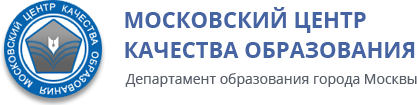 Письмо Федеральной службы по надзору в сфере образования и науки от 16 июня 2012 г. 
№ 05-2680
Типичные проблемы и трудности (п. 7):
 
отсутствие в образовательном учреждении системы внутреннего мониторинга качества образования.
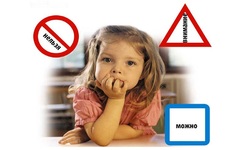 В  соответствии  с  ФГОС ДО необходима система оценки качества до, поддерживающая:
ценности развития и позитивной социализации ребенка, учитывающая факт разнообразия путей развития ребенка
вариативность программ до, обеспечивающих выбор для семьи, ОО и для педагогов в соответствии  с  разнообразием вариантов развития ребенка 
разнообразие вариантов образовательной среды с учетом местных условий в разных регионах
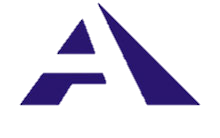 Процедуры оценивания 

1 этап. Установление соответствия деятельности образовательной организации, педагогических работников и достижений обучающихся требованиям ФГОС  дошкольного образования.

2 этап. Выявление причинно-следственных связей позитивных и отрицательных результатов.

3 этап. Подготовка рекомендаций по повышению эффективности образовательного процесса, обеспечивающего положительную динамику качества образования.
Особенности ВСОКО в условиях ФГОС
ВСОКО осуществляется субъектами самого учреждения и является источником информации и диагностики образовательного процесса.

Цель ВСОКО в условиях реализации ФГОС:
установление соответствия деятельности педагогических работников требованиям ФГОС, 
выявление причинно-следственных связей позитивных и отрицательных тенденций введения ФГОС
формулирование выводов и рекомендаций по дальнейшему развитию образовательного учреждения и его субъектов.
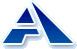 Функции ВСОКО в условиях введения ФГОС:
информационно-аналитическая 
контрольно-диагностическая 
коррективно-регулятивная 
стимулирующая 

Принципы эффективного ВСОКО: 
стратегической направленности
адекватности методов ВСОКО его объекту и ситуации
опоры на нормативные документы 
своевременности, простоты и экономичности контроля
социальной значимости контроля
объективности, максимальной независимости 
гуманности и демократичности 
полноты и достаточности
ориентации на повышение эффективности деятельности 
сочетания экспертной оценки и самооценки
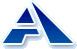 Какой может быть структура плана ВСОКО?
Направления ВСОКО в условиях ФГОС
 (структура плана)
ФГОС = «3 Т»

1. Оценка качества результатов освоения воспитанниками  ОП соответствующей ступени обучения, воспитания

2. Оценка качества соответствия структуры и содержания ОП (и вносимых в нее изменений) требованиям ФГОС.

3. Оценка качества условий реализации ОП (кадровых, материально-технических, психолого-педагогических, информационно-методических и других).
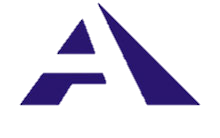 Современные требования к оценке:
 
- создание надежных и технологичных процедур оценки качества образовательных результатов;

- формирование культуры оценки качества образования у всех участников образовательных отношений;

- смещение акцента с предметных знаний, умений и навыков как основной цели обучения на формирование универсальных учебных действий, умения учиться, на развитие самостоятельности; 

- направленность на изучение уровня и динамики сформированности у обучающихся личностных, метапредметных, предметных результатов и другие.
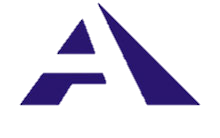 Система оценки должна:
 
1) закреплять основные направления и цели оценивания, описывать объект и содержание оценки, критерии, процедуры и состав инструментария, формы представления результатов, условия и границы применения системы оценки

2) ориентировать образовательную деятельность на духовно-нравственное развитие и воспитание обучающихся

3) обеспечивать комплексный подход к оценке результатов

4) обеспечивать оценку динамики индивидуальных достижений обучающихся 

5) предусматривать использование разнообразных методов и форм, взаимно дополняющих друг друга
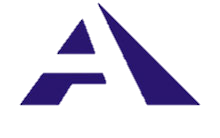 Приказ Минтруда России от 18.10.2013 № 544 «Об утверждении проф. стандарта «Педагог» (воспитатель, учитель)»
 
Трудовые действия (связанные с оценкой):
- анализ эффективности учебных занятий и подходов к обучению;
- организация, осуществление контроля и оценки учебных достижений, текущих и итоговых результатов;
- оценка знаний обучающихся на основе тестирования и других методов контроля;
- анализ реального состояния дел в учебной группе;
- применение инструментария и методов диагностики и оценки показателей уровня и динамики развития; 
- владение методами психодиагностики личностных характеристик и возрастных особенностей;
- объективная оценка успехов и возможностей обучающихся
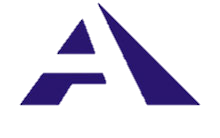 Требования к оценочной деятельности 





индивидуальный характер оценивания
систематичность, регулярность
оценивания 
разнообразие форм оценивания
всесторонность
объективность оценки
дифференцированный подход
повышение значимости самоконтроля 
единство требований педагогов, осуществляющих контроль образовательных достижений
Какие из них Вы считаете наиболее значимыми, а какие – избыточными?
Система  оценки   условий реализации ООП  образовательного учреждения
УСЛОВИЯ:
психолого –педагогические
кадровые
материально-технические
финансовые
организация  развивающей  предметно-пространственной  среды